Navigation and Use of the CAPE-Youth Website
March 13, 20222-3pm EST
Welcome
Mary Greenfield
Policy Analyst, The Council of State Governments
Housekeeping
Closed Captioning is available
Please submit any questions (including about technical issues) in the chat and The Council of State Government (CSG) staff will get back to you as soon as possible
Introduction to CAPE-Youth
CAPE-Youth is a collaboration between the U.S. Department of Labor’s Office of Disability Employment Policy (ODEP) and:







The center is fully funded by the United States Department of Labor’s Office of Disability Employment Policy in the amount of $5 million under Cooperative Agreement No. OD-33982-19-75-4-21
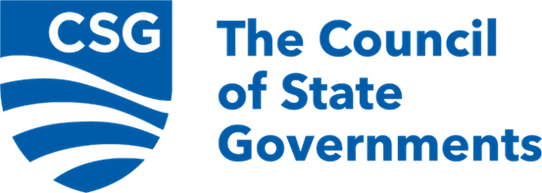 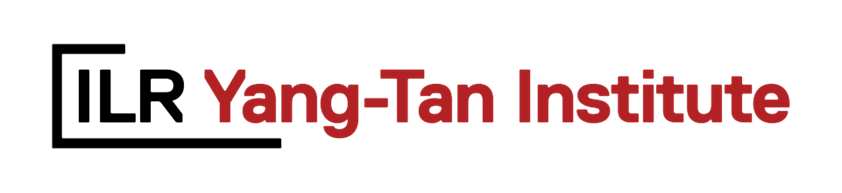 [Speaker Notes: CAPE-Youth is a collaboration between: 
The Department of Labor’s Office of Disability Employment Policy.
The Council of State Governments;
The K. Lisa Yang and Hock E. Tan Institute on Employment and Disability at Cornell University; and
The center is fully funded by the United States Department of Labor’s Office of Disability Employment Policy in the amount of $5 million under Cooperative Agreement No. OD-33982-19-75-4-21]
Introduction to CAPE-Youth
The Center for Advancing Policy on Employment for Youth (CAPE-Youth) seeks to improve employment outcomes for youth and young adults with disabilities by helping states build capacity in their youth service delivery and workforce systems.
Defining a Policymaker
State legislators and staff
Department of Education
Department of Rehabilitation
Department of Vocational Rehabilitation
Health and social service staff
State and local workforce development board staff
Youth with disabilities and their families
Any person or entity involved in the crafting or implementation of policy
The Guideposts for Success
School-based preparatory experiences
Career preparation and work-based learning
Youth development and leadership
Connecting activities and services
Family engagement
Contact CAPE-Youth
Questions?

Contact Us
CAPEYouth.org
info@capeyouth.org
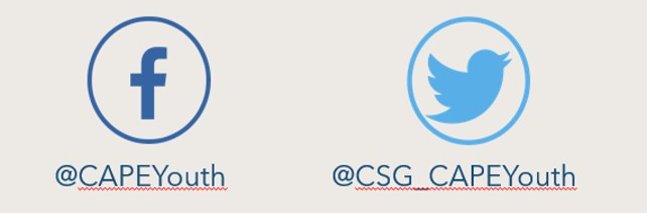